MUNICIPIO DE MISTRATO
Identificación del municipio 
Nombre del municipio: Informacion General
NIT: 800037075-7
Código Dane: 66456
Gentilicio: Mistratense
Otros nombres que ha recibido el municipio: 
Arriba
MUNICIPIO DE MISTRATO
Historia 
Fecha de fundación: 01 de enero de 1925
Nombre del/los fundador (es): Nativos de la Familia Chamí
Reseña histórica:  El Municipio de Mistrató se encuentra ubicado sobre la Cordillera Occidental a unos 86 kilómetros al noroccidente de Pereira. Fundado en 1925 por los nativos de la familia Chamí.IdiosincrasiaUna de las características que simboliza la cultura popular hace referencia a las fiestas aniversarias en marzo, Concurso Regional de Danzas y concurso Departamental de Música Parrandera.
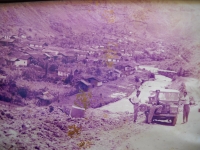 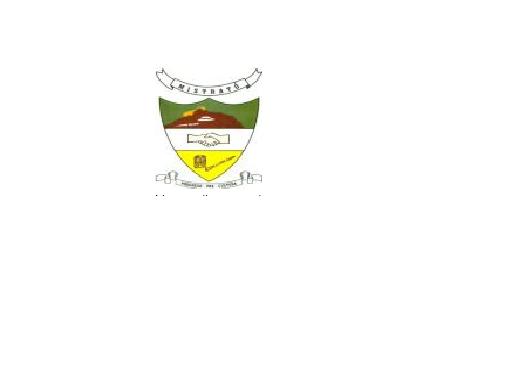 MUNICIPIO DE MISTRATO
Geografía 
Descripción Física:Se encuentra aproximadamente a 80 Kms al Noroccidente de la capital del departamento sobre la cordillera Occidental.El Municipio está delimitado por el río Risaralda, las quebradas Lava pié y La Ceba, y los cerros noroccidentales y una prolongación a lo largo de la quebrada Arrayanal en el sector de quebrada arriba. El Municipio de Mistrató posee en la zona rural dos (2) corregimientos. . Corregimiento de San Antonio del Chamí. Integrado por las siguientes veredas: Arigató, Arkaka, Atarraya, Buenos Aires, Citabará, Costa Rica, Chorros, El Silencio, Las Delicias, La Albania, Puerto Nuevo, Río Mistrató, y San Antonio del Chamí.
Corregimiento de San Antonio del Chamí. Integrado por las siguientes veredas: Arigató, Arkaka, Atarraya, Buenos Aires, Citabará, Costa Rica, Chorros, El Silencio, Las Delicias, La Albania, Puerto Nuevo, Río Mistrató, y San Antonio del Chamí. . Corregimiento de Puerto de Oro. Lo conforman las veredas de: El Socorro, Buenavista, Bajo Canchivare, Humacas Medio, Humacas Bajo, La India, Las Palmas, La Josefina, Jaguadas, Barranca, Currucay Alto, Currucay Medio, Embordo, Cantarrana, Alto Gete, Beker, Gete Pita!, Vidua, Caimito, Puerto Oro. Veredas con jurisdicción en cabecera municipal. El Caucho, Pinar del Río, Génova, Dosquebradas, La Estrella, El Progreso, Bellavista, Miraflores, El Vergel, La Villada, La María, Río Arriba, Parte Bajo, Mampay, Playa Bonita, Nacederos, San Isidro, Barcinal, La Argentina, Quebrada Arriba, La Linda, Alto de Pueblo Rico, El Naranjo, El Terrero, Sequias, Jardín, Jardincito, La Esmeralda y la Aldea. Límites del municipio:Extensión total: 690 Km2Extensión área urbana: Extensión área rural: Altitud de la cabecera municipal (metros sobre el nivel del mar): 1,518 msnmTemperatura media: 19 CDistancia de referencia: a 87 kilómetros al noroccidente de la capital
Límites del municipio:Limita con los municipios Belén de Umbría, Guática y Pueblo Rico del departamento de Risaralda; con Riosucio en el departamento de Caldas; con Antioquia en el municipio Andes; y Con el departamento de Choco tiene límites con el municipio de Bagadó.
Extensión total: 570,79 (Km²) Km2
Extensión área urbana: 1.2 KILOMETROS CUADRADOS Km2
Extensión área rural: 
Altitud de la cabecera municipal (metros sobre el nivel del mar): Altitud: 1,518 msnm
Temperatura media: Temperatura: 19° C º C
Distancia de referencia: 86 KMS
Economía 
Datos Importantes El motor que mueve la economía del municipio de Mistrató, además de las actividades agrícolas, ganaderas y la explotación forestal, es la explotación artesanal del oro, aluvión y veta en las minas de Puerto de Oro (explotada por población indígena), las camelias, morabia y el diamante – san Felipe, extracción convertida en uno de sus mayores atractivos, turísticos. Así mismo, en la localidad se encuentran riquezas naturales bastante importantes, que se convierten en atractivos turísticos como el valle de Mistrató, el Parque Natural Municipal Arrayanal, el Parque Regional Natural “La cuchilla de San Juan”, la Cascada de Sutú y la Atarraya, cascadas de las quebradas, La María, el Mirador cerro del oso y la laguna de la equis. Igual función, de atracción turística, cumplen el Parque del Amor de los pinos, La Ciénaga y el sendero ecológico (Parque Arrayanal). También cuenta con sitios de interés paisajístico y atractivo turístico natural como zonas con ecosistema boscosos, zonas humedales, reservas naturales y maravillas boscosas como la cuchilla de Memeborá que limita con Bagadó (Choco), la Cuchilla de Caramanta la cual limita con el Municipio de Andes (Antioquia) , la Cuchilla de Gebania entre San Antonio del Chamí y Puerto de Oro, la Cuchilla de parrupa- Humacas que limite con Pueblo rico por la nueva vía a Santa Cecilia y finalmente la cuchilla de mampay- cerro que permite la continuidad de la Cuchilla de san Juan.
Lugares de Interes En el caso urbano de Mistrató, el turista puede observar la Casa de palo: Mirador de dos pisos en madera y Guadua, con un extenso corredor en el segundó piso desde donde se observa el paisaje del rio Risaralda. Así mismo, se puede apreciar una importante muestra arqueológica con una pequeña colección de objetos encontrados en “guacas” indígenas de la zona; el templo San Jorge construido en l939, en tres naves con central sobrealzada, arcos de medio punto los muros en la parte baja son en tapia y en la parte alta en bahareque. Las áreas de manejo especial ubicadas entre las cuencas de rio agüita y Mistrató, poseen un llamativo ecosistema natural que convoca la atención turística dada la gran caridad de flora y fauna localizada en su interior y representada en grandes áreas de bosque secundarios que son habitados, en sus riveras, y transitados por la comunidades embera-katíos quienes residen en 19 pequeñas áreas de resguardos que se encuentran entre los municipios de Pueblo Rico y Mistrató con una población cercana a 6.000 aborígenes. 
Arriba
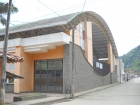 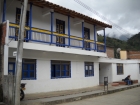 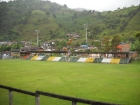 CASA DE LA CULTURA
ESTADIO MUNICIPAL
BIBLIOTECA PUBLICA
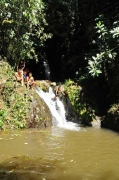 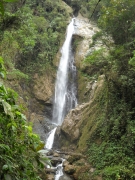 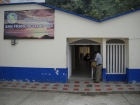 CENTRO DE VIDA DEL ANCIANO
PARQUE NATURAL  ARRAYANAL
CASCADA SUTU
MIL GRACIAS